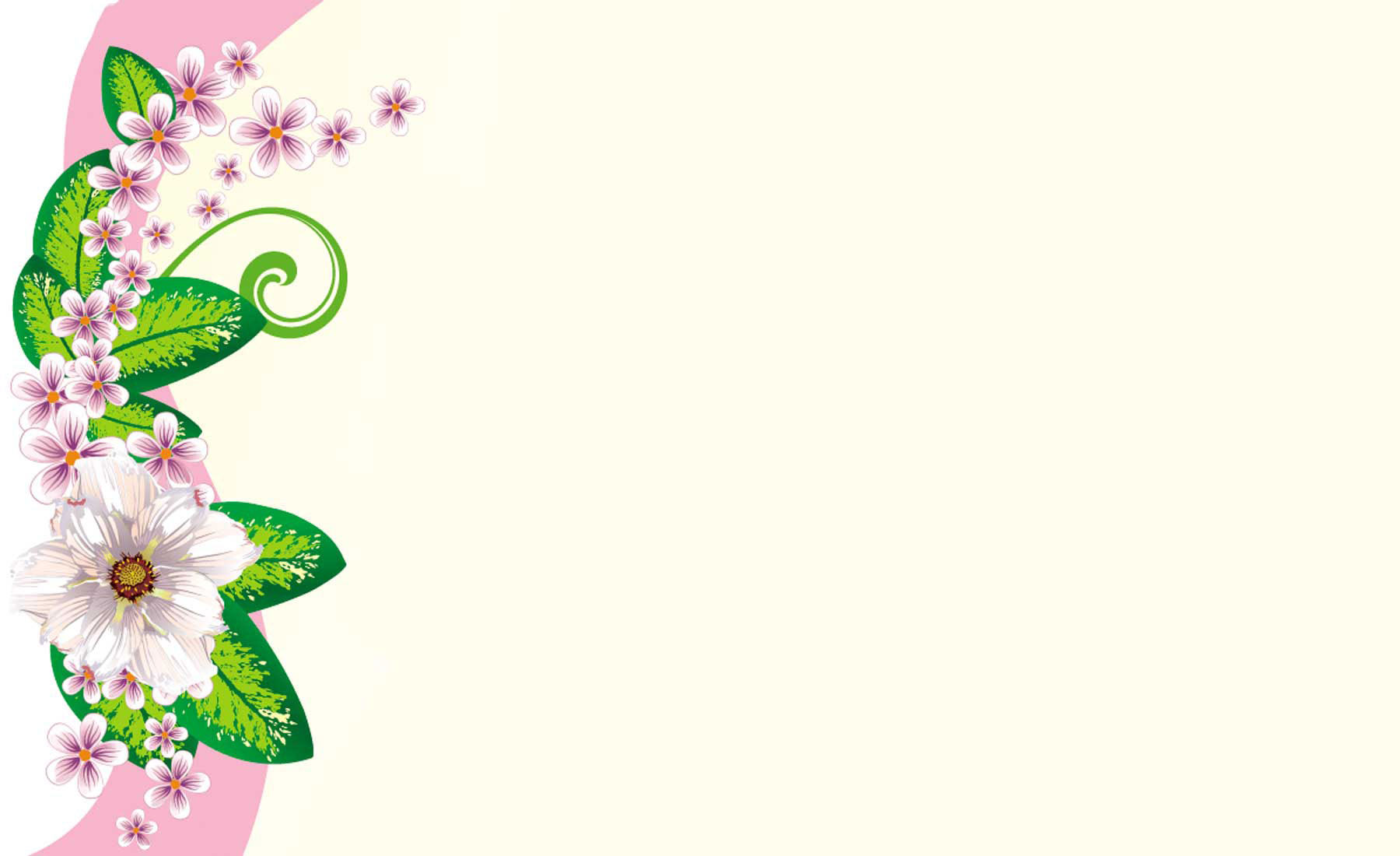 UNIT 8 : SPORTS AND GAMES
Lesson 1 : Getting started-At the gym.
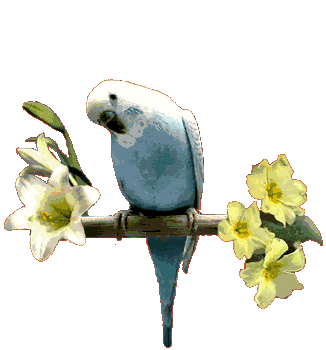 * Vocabulary:
(n) /kənˌgræt.jʊˈleɪ.ʃən/:
Congratulation
Xin chúc mừng
Gym
Phòng tập thể hình
(n) /'dʒim/:
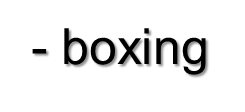 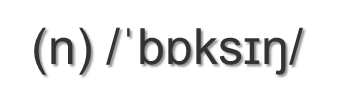 Đấm bốc, quyền anh
Bóng bàn
(n) teibl tenis /
- table tennis
kəˈraːti/
- karate
Võ Ka-ra-te
Trượt tuyết
- skiing
(n) /ˈskiː.ɪŋ/
-volleyball
(n) /ˈvɒl.i.bɔːl/
Bóng chuyền
-tennis (n)
/ˈtenɪs/
Quần vợt
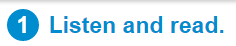 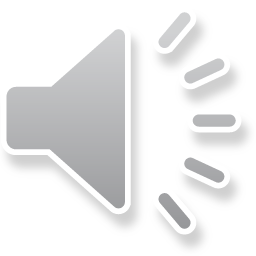 At the gym
Duong: Wow! This gym is great!
Mai: Yeah, I really like coming here. The equipment is modern and the people are friendly. What sports do you do, Duong?
Duong: Well, I can do a little karate, and I play table tennis. Last week I played with Duy and I won for the first time.
Mai: Congratulations! How often do you do karate?
Duong: Every Saturday.
Mai: You’re very fit! I’m not good at many sports.
Duong: I have an idea. You can come to the karate club with me.
Mai: No, I can’t do karate.
Duong: But you can learn! Will you come with me on Saturday?
Mai: Well.... OK.
Duong: Great! I’ll meet you at the club at 10 a.m.
Mai: Sure. Where is it? How do I get there?
Duong: It’s Superfit Club, on Pham Van Dong Road. Take Bus 16 and get off at Hoa Binh Park. It’s 15 minutes from your house.
Mai: OK. See you then.
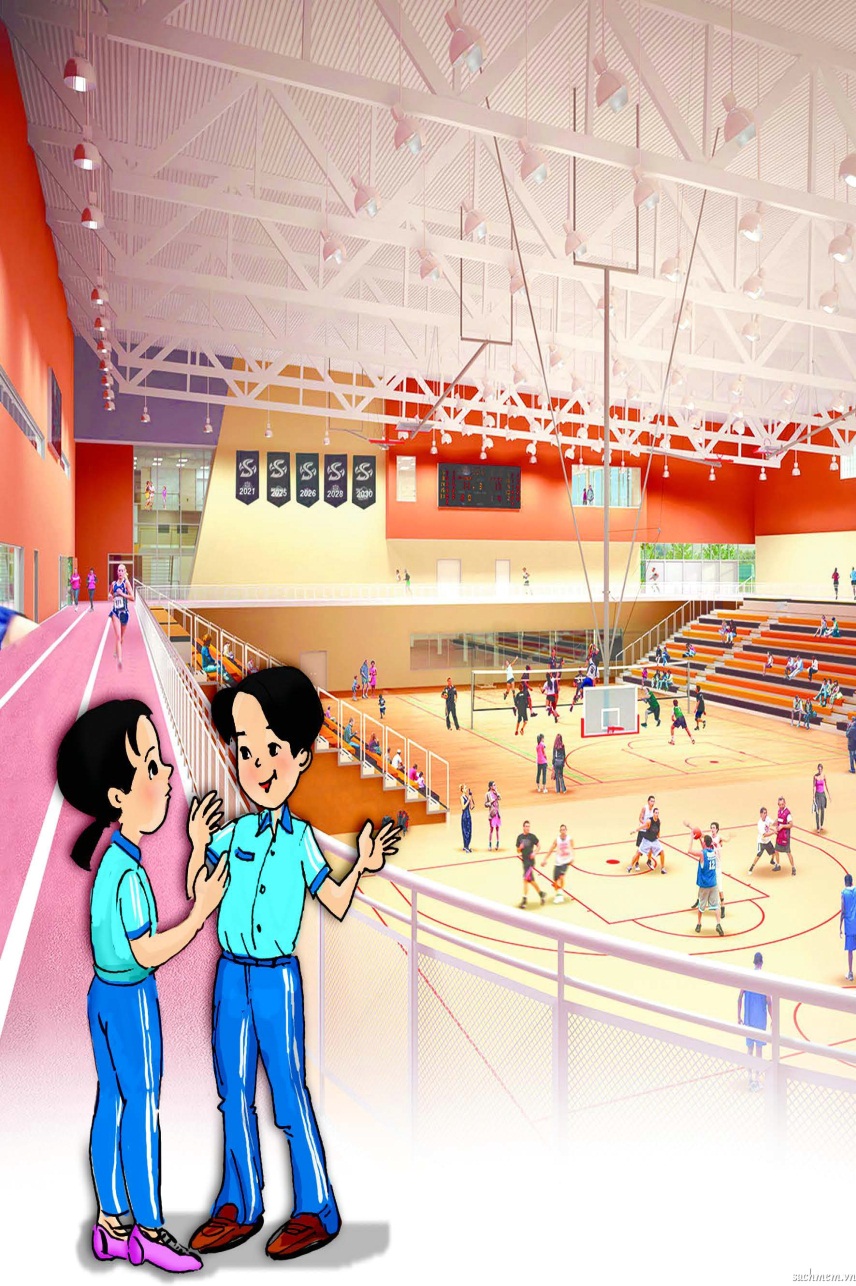 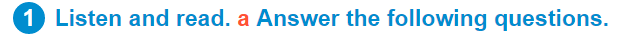 1. What sports can Duong do?
Duong can play table tennis and do karate.
2.Who is going to learn karate?
Mai is going to learn karate. / Mai is.
3.Why does Mai like going to the gym?
Because the equipment there is modern and the people are friendly. / Because the equipment is modern and the people are friendly.
4.What happened last week?
Duong played with Duy and won for the first time. / Duong played with Duy and won.
5.Where are they going to meet on Saturday?
At the karate club.
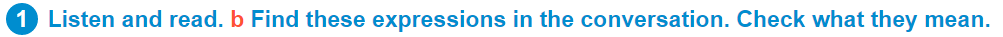 used to express surprise
used to congratulate somebody.
used to show admiration
used when you say goodbye
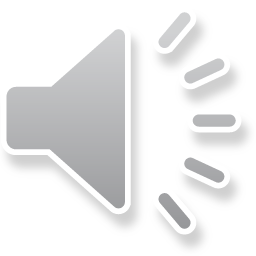 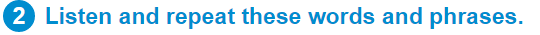 chess
aerobics
boxing
fishing
cycling
table tennis
karate
swimming
tennis
volleyball
running
skiing
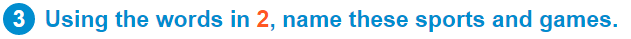 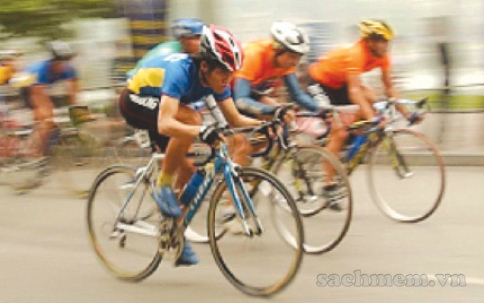 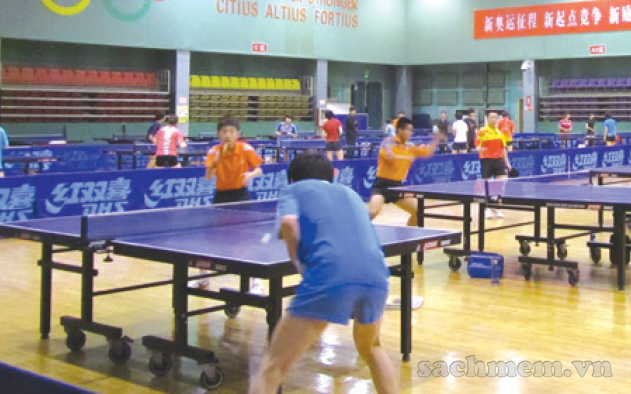 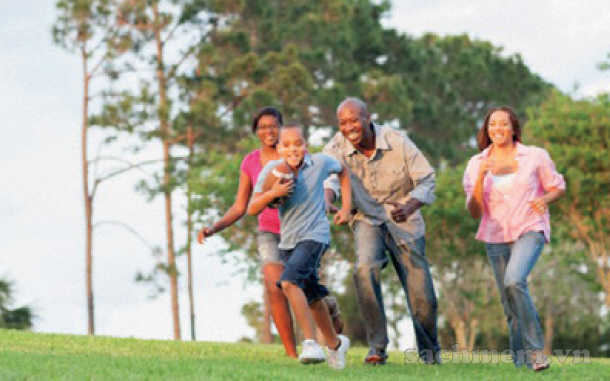 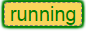 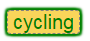 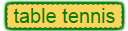 3.              .
2.              .
1.              .
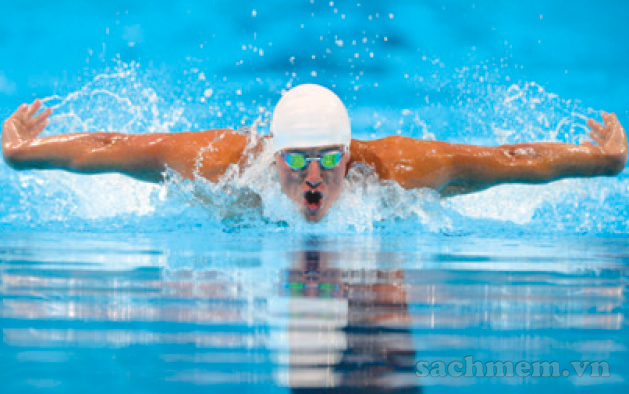 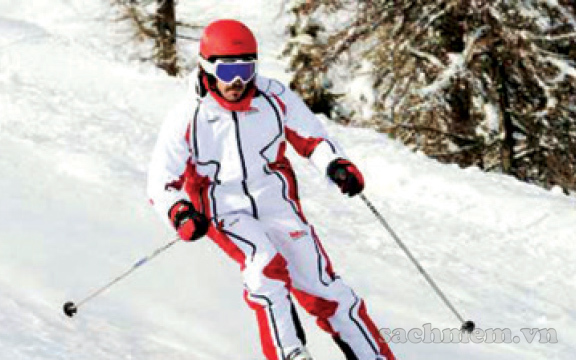 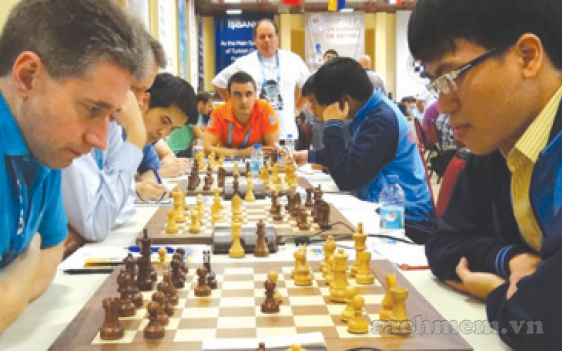 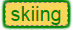 6.              .
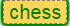 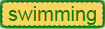 5.              .
4.              .
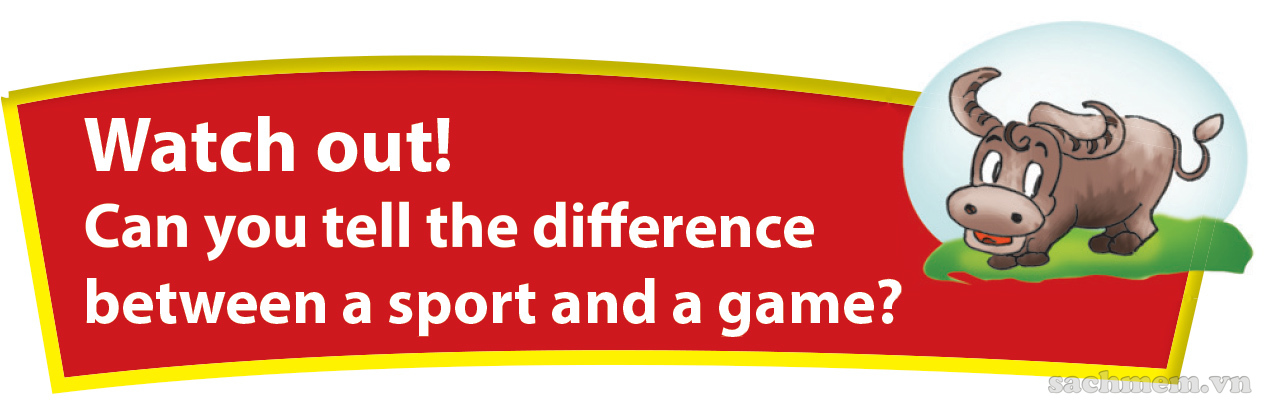 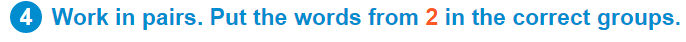 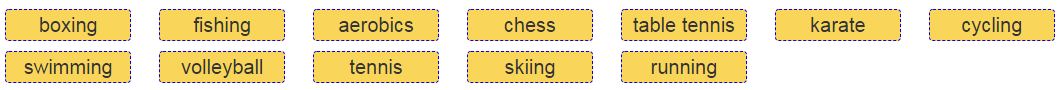 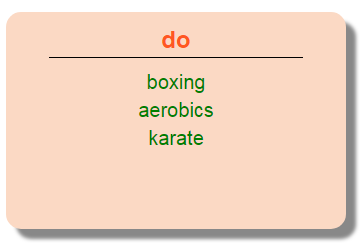 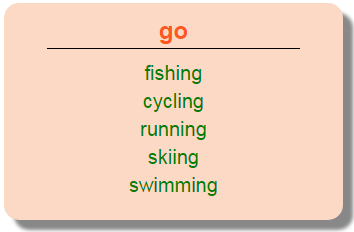 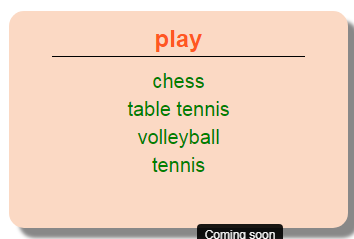 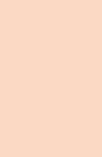 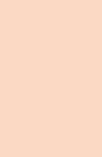 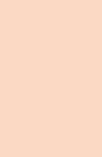 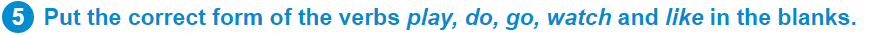 1. Duong can          karate.
2.Duy is not reading now. He                    a game of tennis on TV.
3.Michael          swimming nearly every day.
4.Phong doesn’t play football. He           reading books.
5.Khang             volleyball last Saturday evening.
do
is watching
go
likes
played
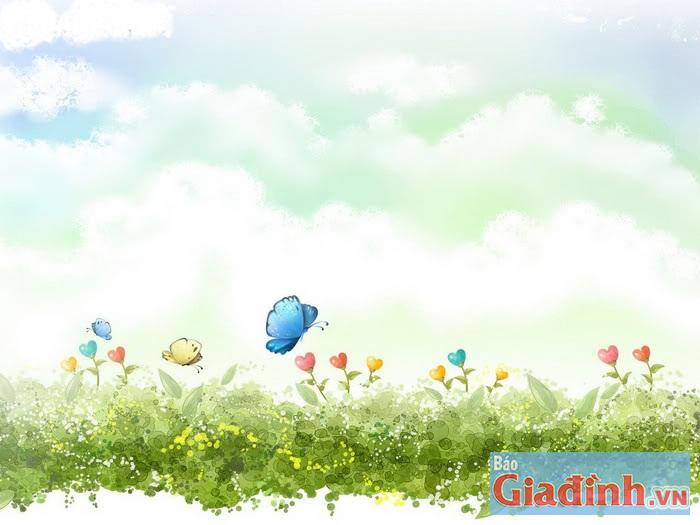 Thank you. See you
                       again!!!